Ⅱ-17　IABP（大動脈内バルーンポンプ）
▶目的
▶気をつけること
・心電図の乱れ，不整脈の発生，
　ペースメーカ使用などによるト
　リガー不良に注意する 
・バルーンカテーテルの折れやカ
　テーテル内への血液の浸入がな
　いか確認する 
・カテーテル挿入側で下肢虚血を
　起こすことがある
・補助循環装置としてICU・
　CCU，手術室，心臓カテー
　テル室などで，急性心筋梗
　塞，狭心症，開心術後の低
　心拍出量症候群などの患者
　に使用する
🄫医学書院2021　無断複製禁止
IABPの原理と効果
原理
・先端に細長いバルーンがついた
　IABP用バルーンカテーテルを胸
　部下行大動脈に留置し，心拡張
　期にバルーンを膨張（inﬂate），
　心収縮期にバルーンを収縮
　（deﬂate）させる
・大動脈圧波形（または橈骨動脈
　圧波形）において，拡張期圧の
　著明な上昇がみられ，通常は収
　縮期圧と拡張期圧の高さが逆転
　する
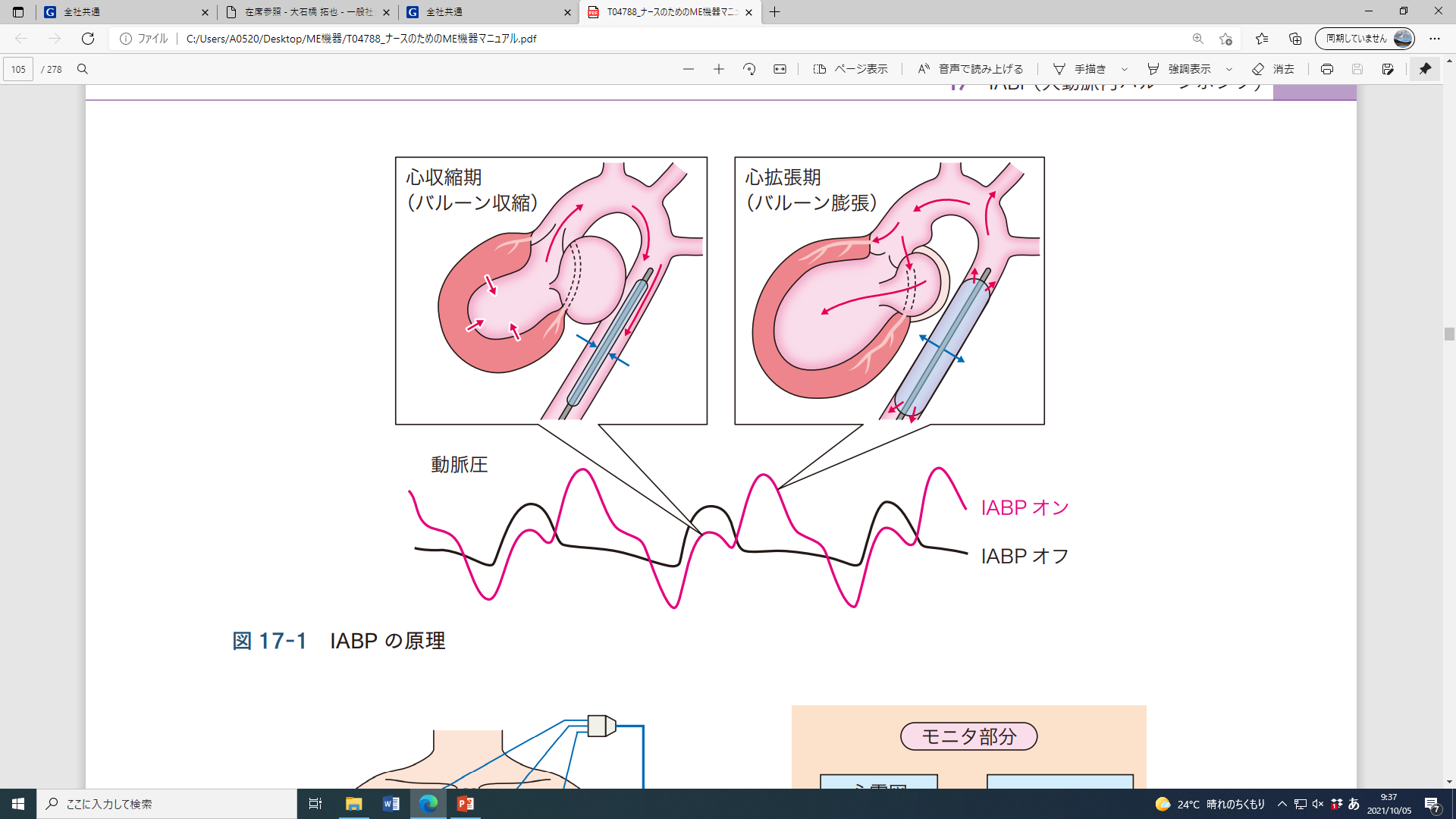 ２つの効果
・急速なバルーン収縮により拡張期末圧が低下し，次の心周期の収縮期圧が低下する。このことに
　よって，心仕事量は減少し，心筋酸素消費量が減少する　
・バルーン膨張により拡張期圧が上昇すると，冠動脈血流量は増加し，心筋酸素供給量が増加する
🄫医学書院2021　無断複製禁止
IABPの構成
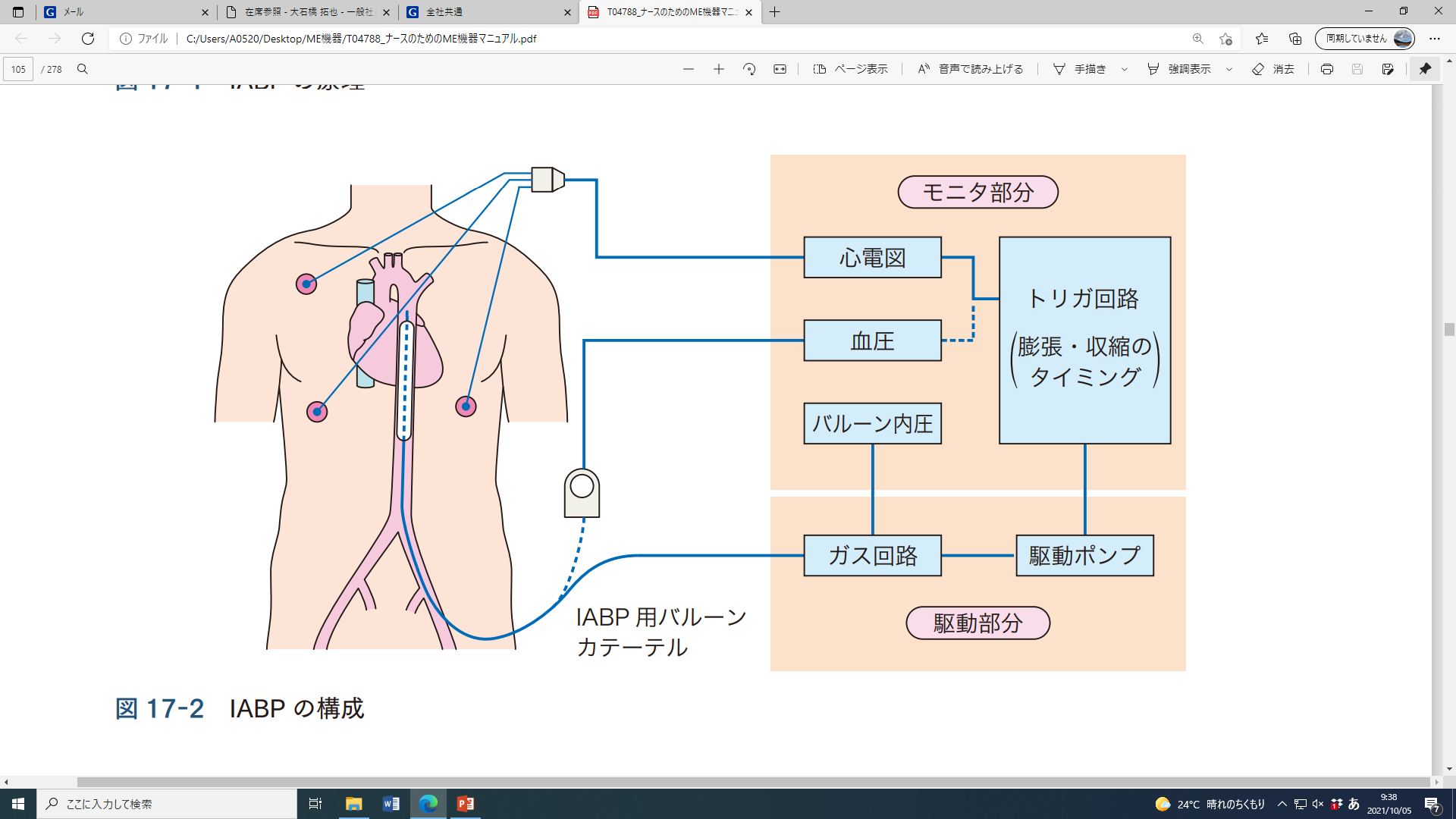 全体
・IABPは，装置本体のモニタ部分で
　得られたトリガ（同期）信号（通
　常は心電図R 波）をトリガ回路部
　分で検知し，これを基に駆動ポン
　プをコントロールして，ガス回路
　につながるバルーンを膨張・収縮
　させる 
モニタ部分 　
・心電図や動脈圧波形のモニタリン
　グのほか，バルーン内圧波形やア
　ラームメッセージなどを表示する
駆動部分 　
・駆動ポンプはモニタ部分の膨張・
　収縮のタイミングの指示に従って
　作動する
・ガス回路は駆動ポンプで発生させ
　た圧力をバルーンカテーテルに伝
　えるガスの通路で，軽くて応答性
　のよいヘリウムガスが使用される
バルーンカテーテル  　
・カテーテルの先に細長いバルーンが付いたもので，大腿動脈から経皮
　的に挿入される　
・通常はダブルルーメン（二重内腔） になっていて，1つはバルーンを
　膨張・収縮させるためのガスの通路，もう1つは大動脈圧のモニタリ
　ング用のラインになっている
🄫医学書院2021　無断複製禁止
トリガ信号の選択
心電図の誘導の選択 　
・正確なポンピングのために，最も大きく確実なR
　波を得ることができる誘導を選択する
・トリガ信号に適した波形がなかなか得られない
　場合，正規の誘導にはこだわらず，より適切な
　波形が得られるよう努力する 
トリガ信号の選択
・IABPのトリガ信号として，通常は心電図のR波
　を利用するが，ペースメーカパルストリガモー
　ドなども選択できる
・確実なトリガが可能な，最適のモードを選択す
　る
・電気メス使用時など心電図が利用できない場合
　には，動脈圧トリガモードにする
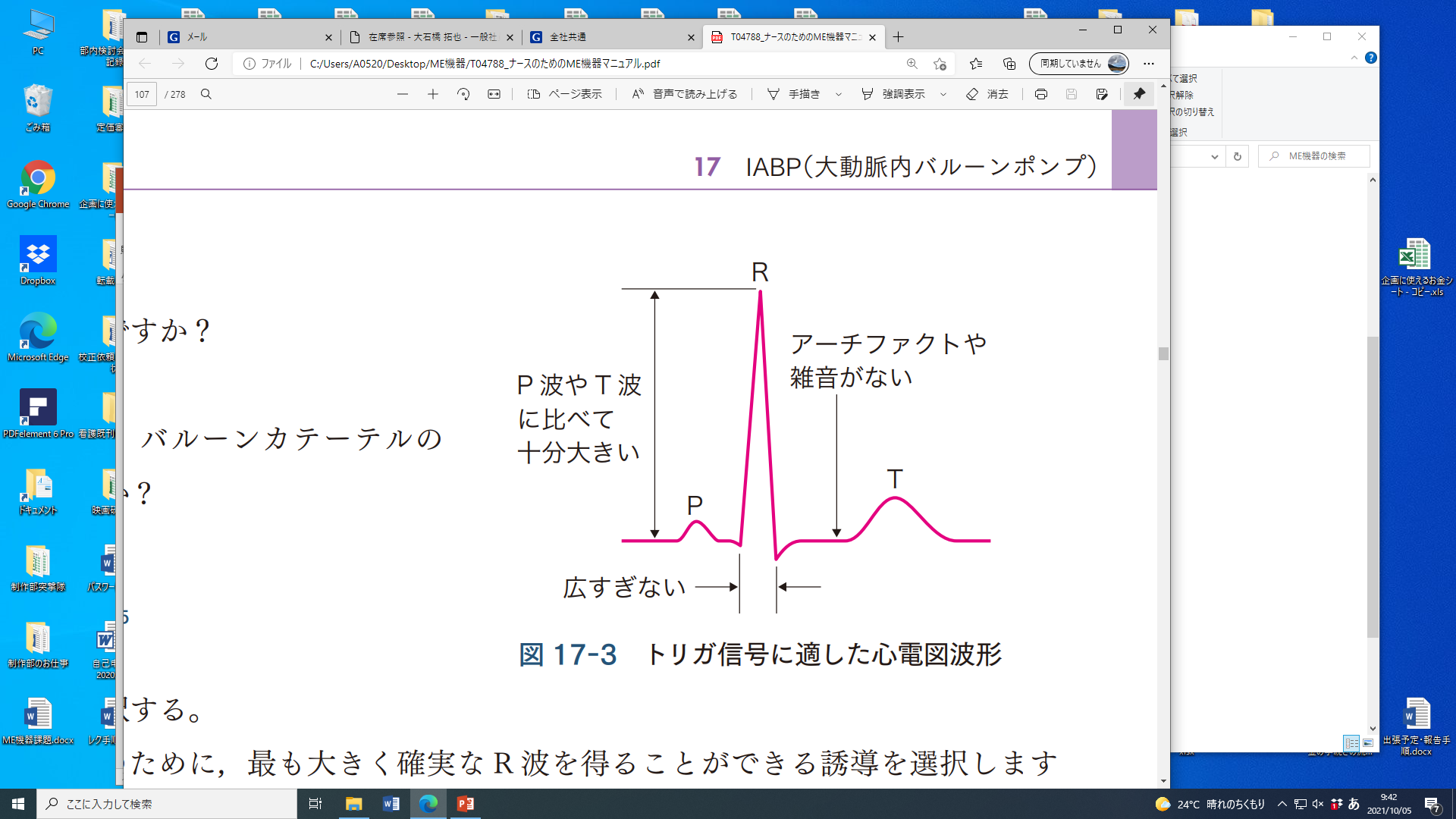 トリガ信号に適した心電図波形
🄫医学書院2021　無断複製禁止
心電図によるタイミング選択
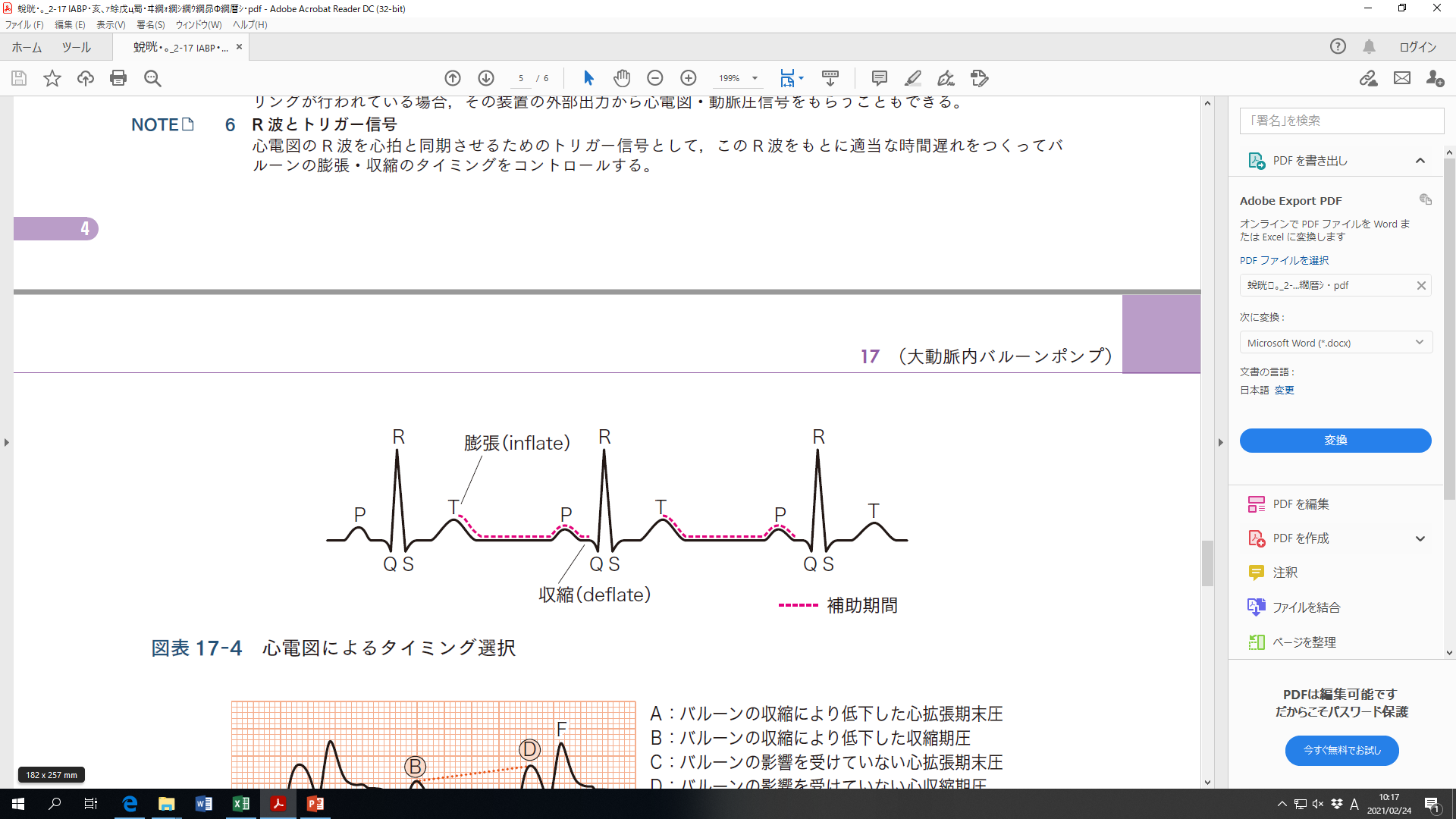 ・心電図のT波の頂点に膨張，QRSの直前に収縮のタイミングを設定する
🄫医学書院2021　無断複製禁止
動脈圧波形によるタイミング選択
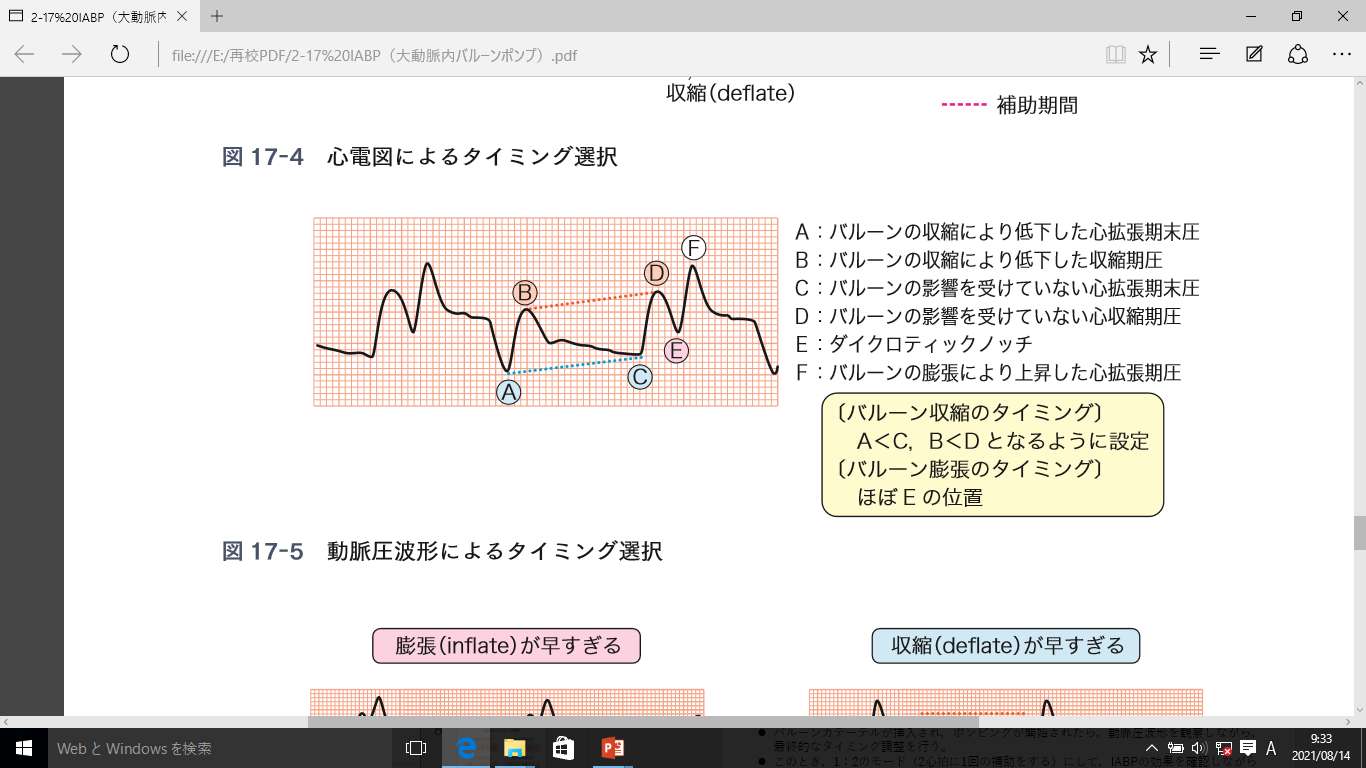 ・バルーンカテーテルが挿入され，ポンピングが開始されたら，動脈圧波形を観察しながら，
　最終的なタイミング調整を行う
・このとき，1：2のモード（2心拍に1回の補助をする）にして，IABPの効果を確認しながら
　タイミングの調整を行う
・タイミングの設定が完了したら，1：1のモードに戻して，本格的にポンピングを開始する
🄫医学書院2021　無断複製禁止
不適切なタイミング選択
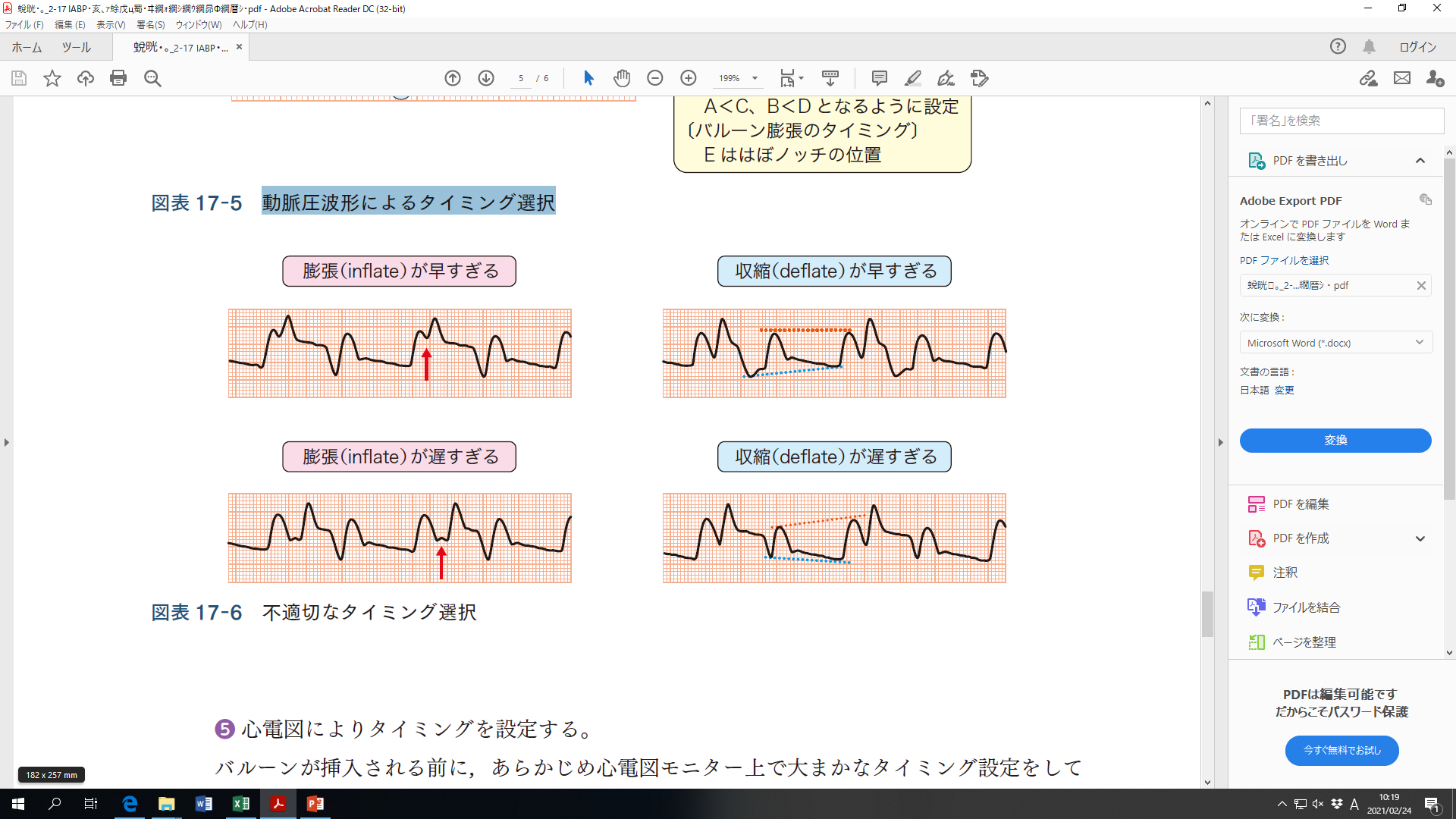 🄫医学書院2021　無断複製禁止
トラブル対応➊
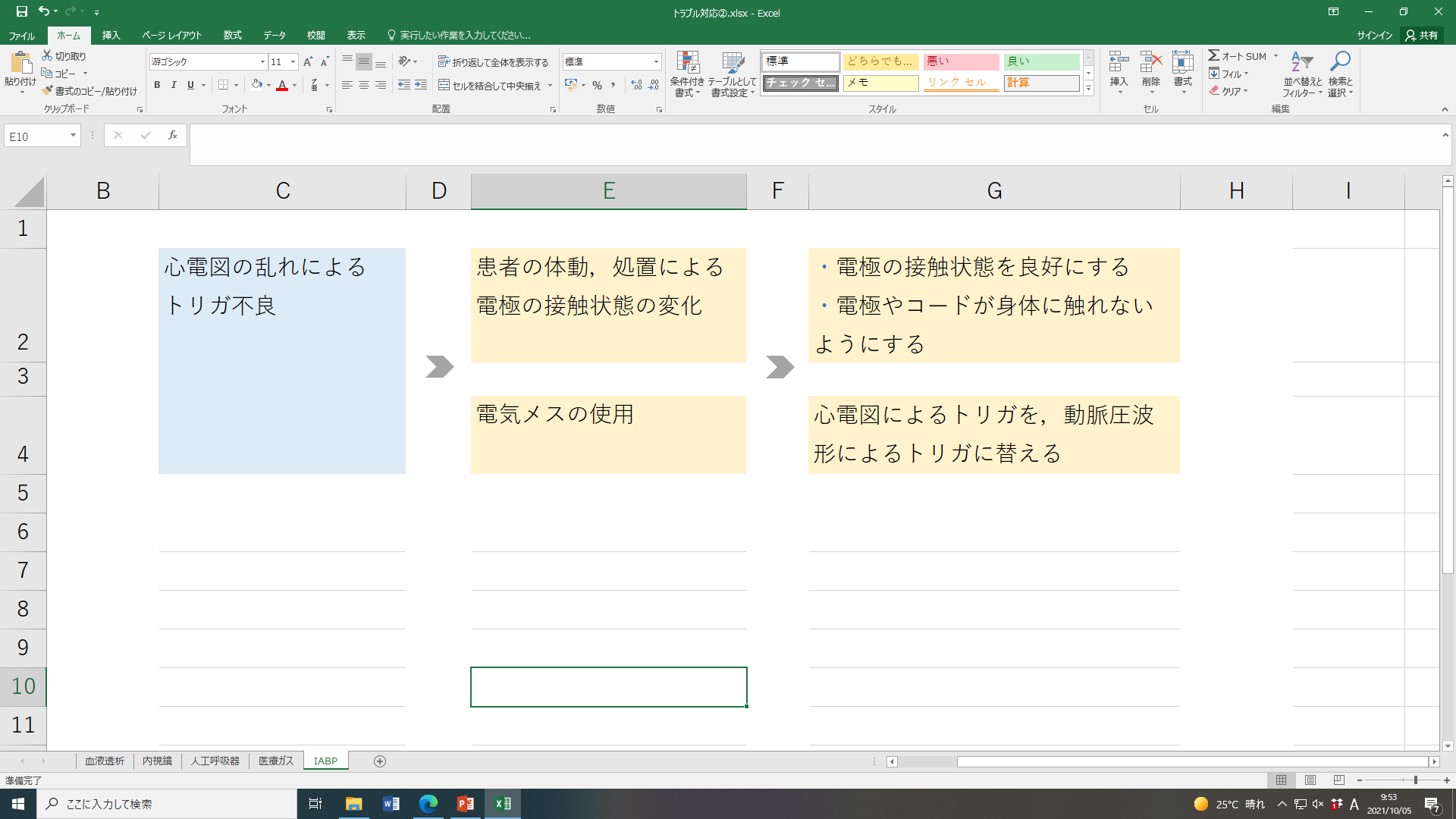 🄫医学書院2021　無断複製禁止
トラブル対応❷
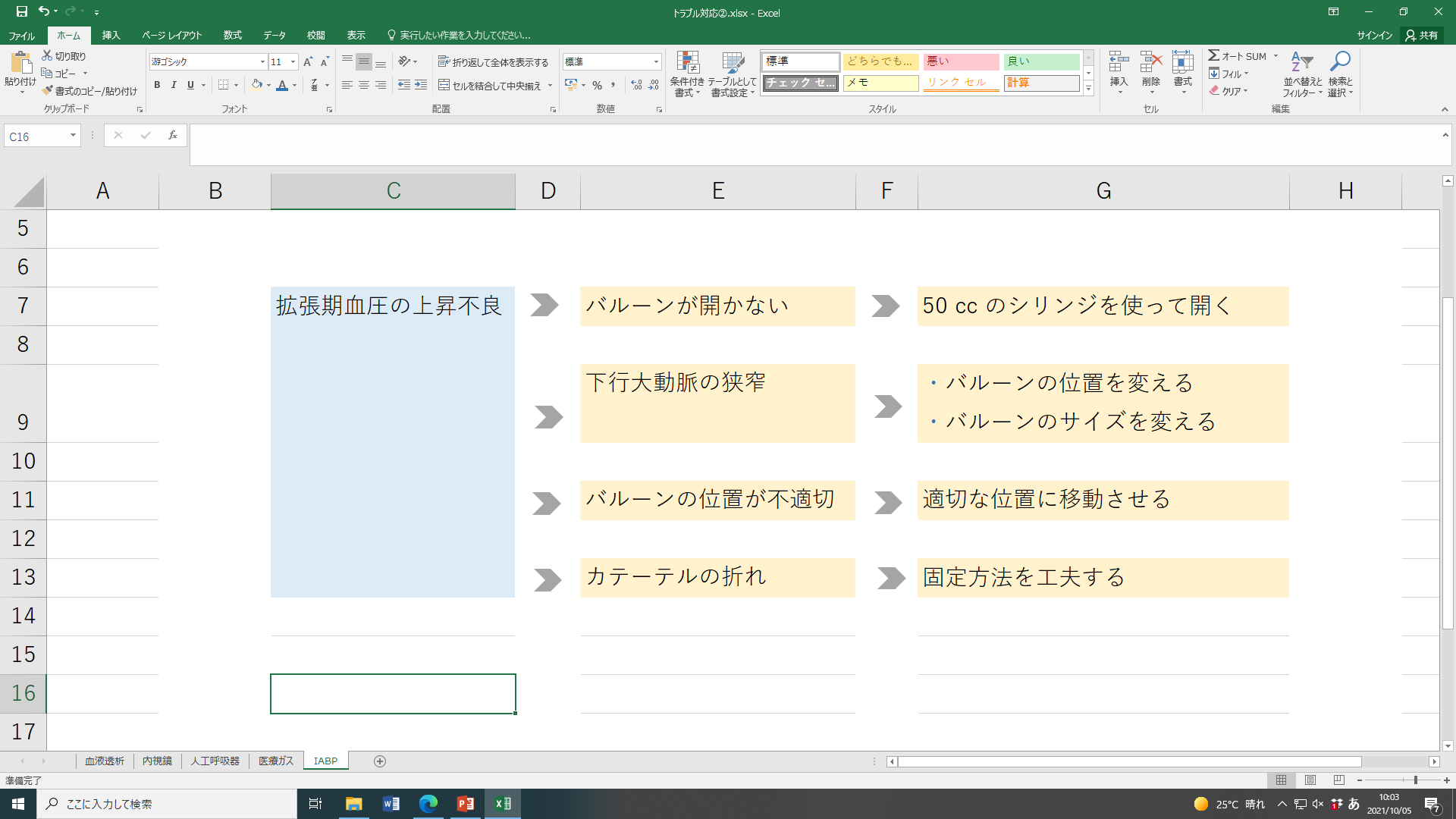 🄫医学書院2021　無断複製禁止
トラブル対応❸
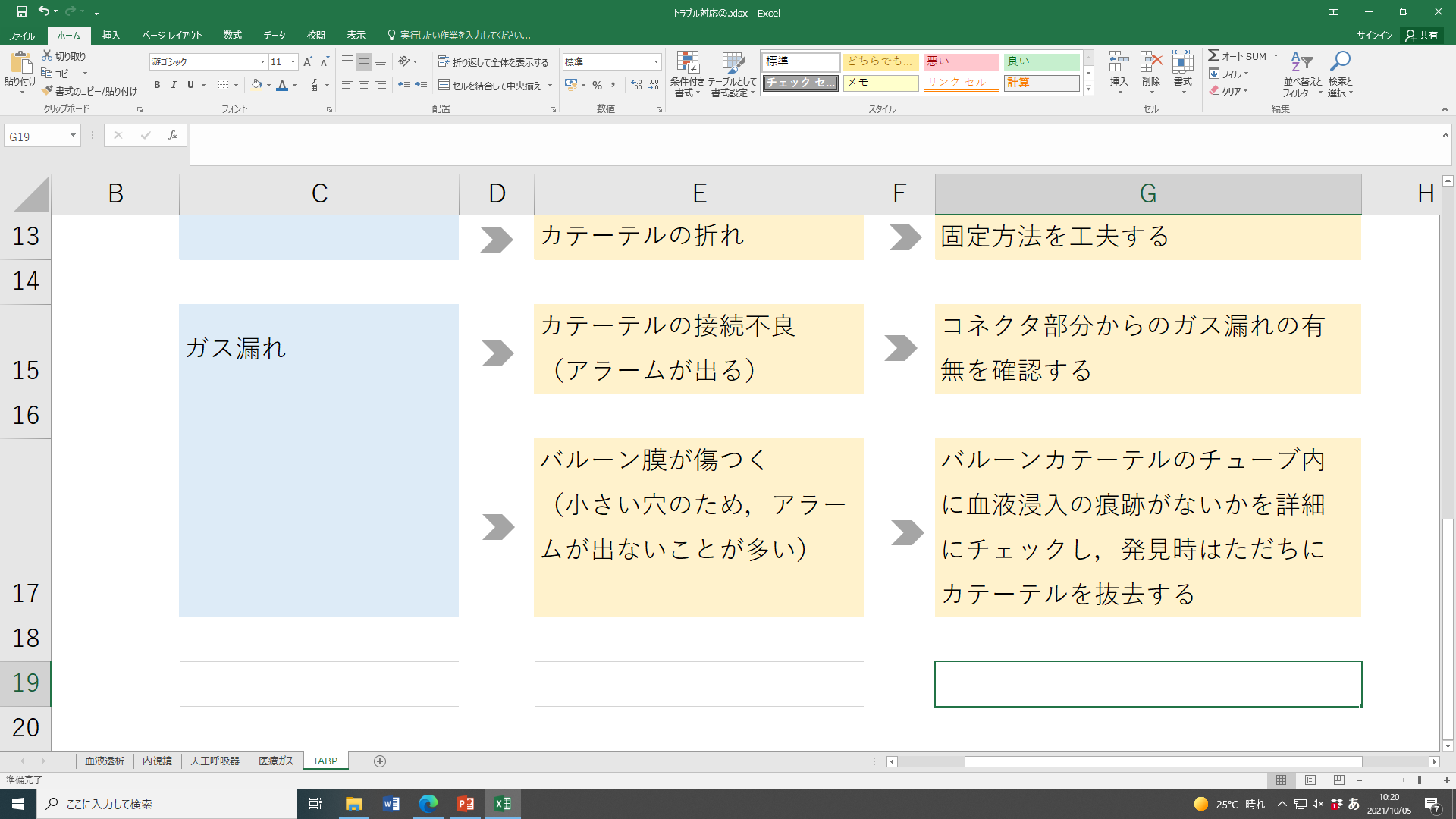 🄫医学書院2021　無断複製禁止
トラブル対応➍
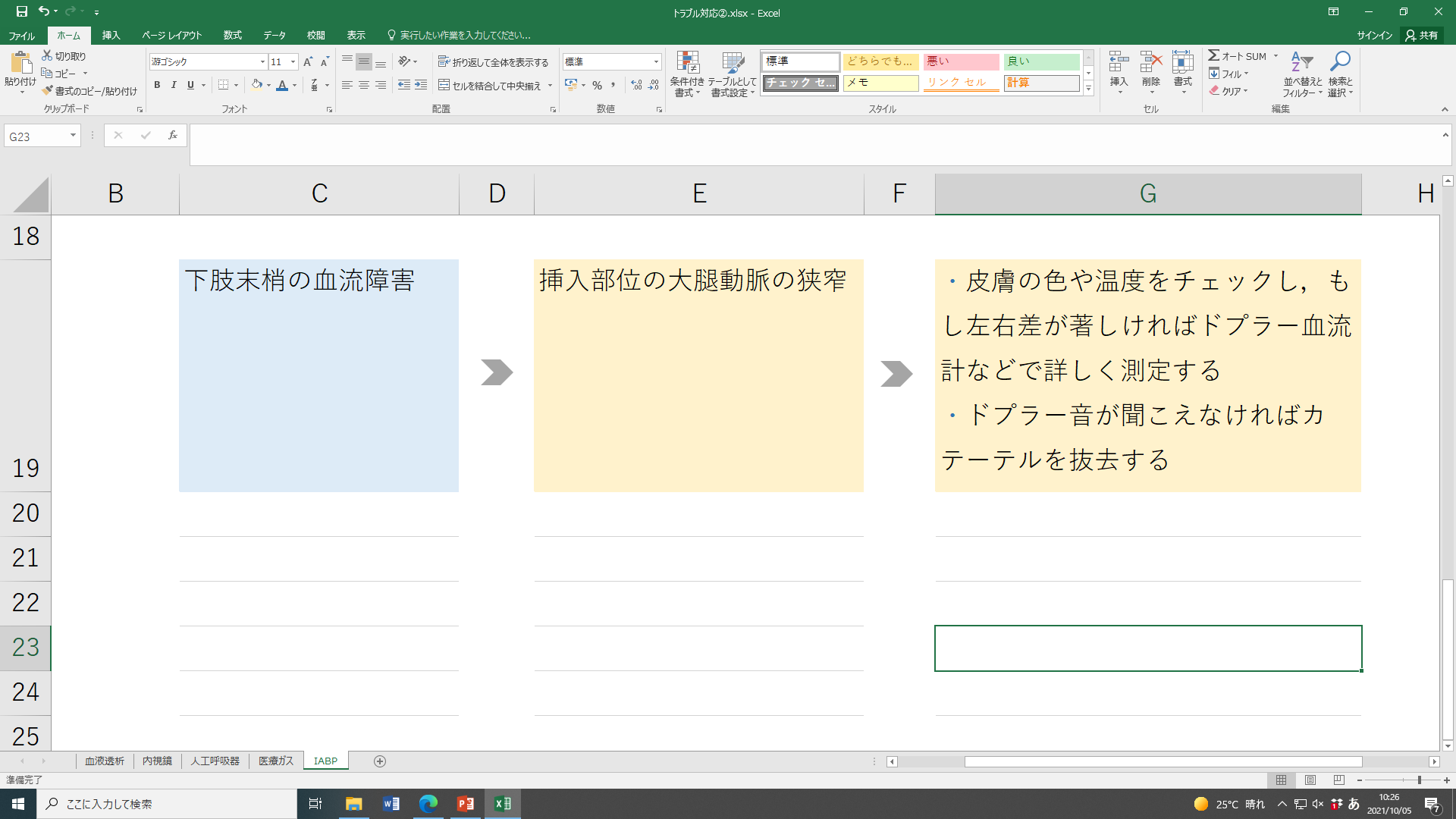 🄫医学書院2021　無断複製禁止